The Interpersonal Communication Book
Fifteenth Edition
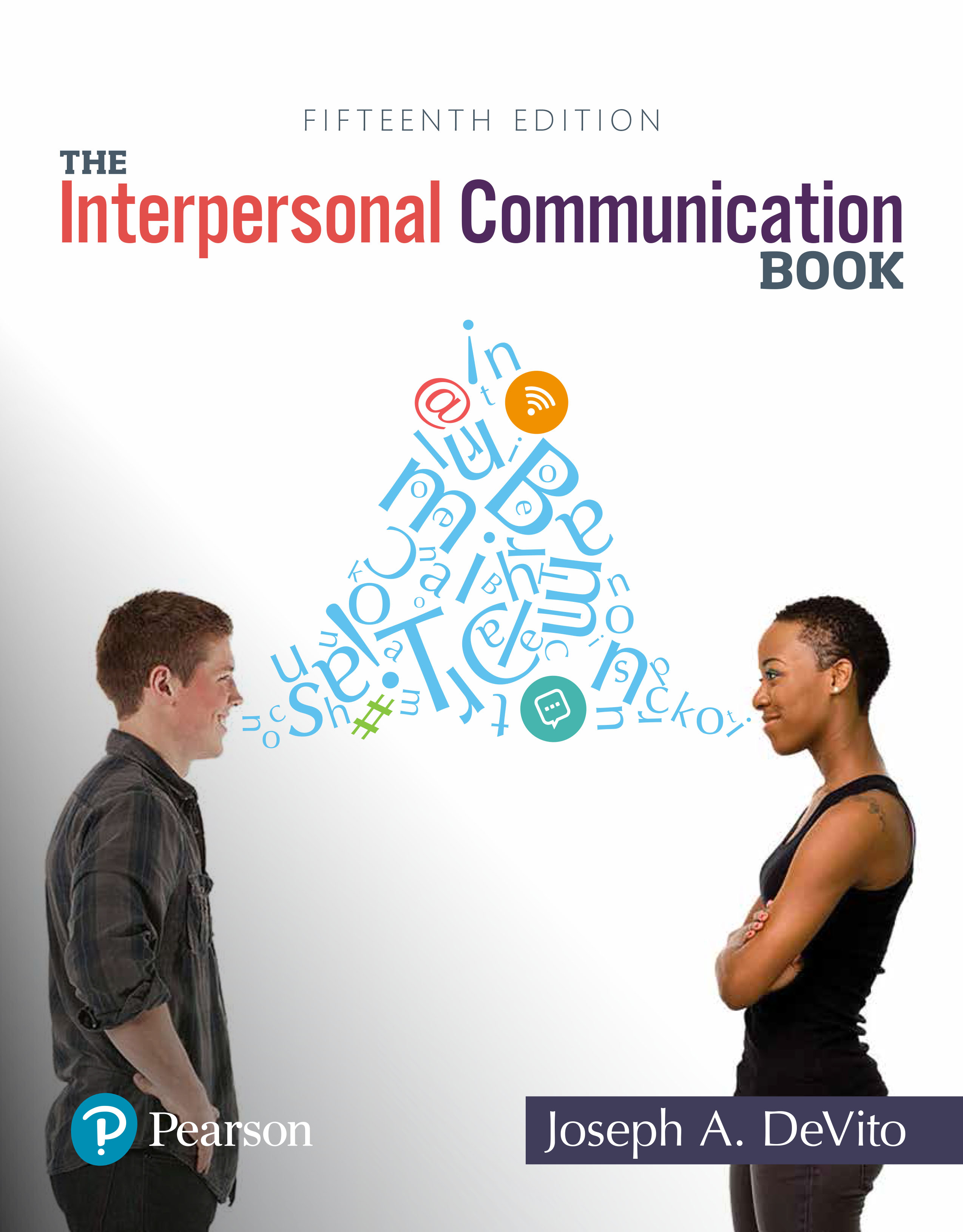 Chapter 12
Interpersonal Power and Influence
Learning Objectives
LO 12.1 Describe the major principles of interpersonal power and influence.
LO 12.2 Describe the types of power that reside in the relationship, in the person, and in the message and some of the ways to resist power and influence.
LO 12.3 Explain sexual harassment, bullying, and power plays as misuses of power.
LO 12.4 Define prosocial communication and identify some influences on such communication and some effects.
Principles of Power and Influence (1 of 4)
LO 12.1 Describe the major principles of interpersonal power and influence.
Power
Ability of one person to influence what another person thinks or does
[Speaker Notes: Power is the ability of one person to influence what another person thinks or does.]
Figure 12.1 Six Principles of Power
Principles of Power and Influence (2 of 4)
Some People Are More Powerful Than Others
Power is asymmetrical
Social media power
Power Can Be Shared
Raise the person’s self-esteem
Be open, positive, empathic, and supportive
Share skills and decision making
People with Power
Ulrich Baumgarten/Getty Images
Research shows that people with lots of power are less compassionate toward the hardships of those with less power than are those who themselves have little power.
[Speaker Notes: Also, those high in power pay less attention (in conversations, for example) to those with little power than in the opposite situation (Goleman, 2013a).

Why do you think this is so?]
Principles of Power and Influence (3 of 4)
Power Can Be Increased or Decreased
Reasons for increase
Negotiation
Power priming
Reasons for decrease
Empty threats
[Speaker Notes: Another way to increase power is with what has come to be called power priming. It involves imagining a time when you had power.]
Principles of Power and Influence (4 of 4)
Power Follows the Principle of Less Interest
Power Generates Privilege
Power Is Influenced by Culture
Power distance
Power and Empathy
nd3000/Shutterstock
Researchers have investigated the influence of power on empathy but have come up with conflicting results.
[Speaker Notes: Some research shows that the greater a person’s power, the greater the ability to empathize. Other research shows the opposite: the greater the power, the less the ability to empathize (Bombari, Mast, Brosch, & Sander, 2013).

What relationship, if any, do you think exists between power and empathy? How would you go about investigating this relationship between power and empathy?]
Relationship, Person, and Message Power (1 of 8)
LO 12.2 Describe the types of power that reside in the relationship, in the person, and
in the message and some of the ways to resist power and influence.
Power in the Relationship
Referent 
Legitimate
Expert
Information or persuasion
Reward
Coercive
Negative
[Speaker Notes: Referent power means others wish to be like you or be identified with you.

Legitimate power means others believe you have the right, by virtue of your position, to influence or control their behavior.

Expert power means others see you as having expertise or knowledge about a subject.

Information and persuasion power means others see you as having the ability to communicate logically and persuasively.

Reward power means that you are able to influence the behavior of others by rewarding them.

Coercive power means that you are able to influence the behavior of others by punishing them or taking  away their rewards.

At times, negative power operates, where your use of power exerts the opposite of what you intended.]
Gender and Influence
Xinhua/Alamy Stock Photo
Research findings suggest that women have greater difficulty influencing others by communicating competence and authority than do men. Men, on the other hand, have greater difficulty influencing others using referent power (Carli, 1999).
[Speaker Notes: What would you suggest that men do to increase referent power and women do to increase expert and legitimate power?]
Relationship, Person, and Message Power (2 of 8)
Power in the Person
Credibility
Competence
Character
Charisma
[Speaker Notes: Credibility refers to the degree to which others see you as believable and hence influential (not to the way you see yourself).]
Relationship, Person, and Message Power (3 of 8)
Power in the Message 
Influential verbal messages
Direct request
Bargaining or promising
Ingratiation
Manipulation
Threatening
Relationship, Person, and Message Power (4 of 8)
Power in the Message continued
Weak verbal messages
Hesitations
Overusing intensifiers
Disqualifiers
Tag questions
Self-critical statements
Slang and vulgar expression
[Speaker Notes: Hesitations such as “I er want to say that ah this one is er the best, you know?” make you sound unprepared and uncertain.

Intensifiers (for example, “Really, this was the greatest; it was truly phenomenal”) make everything sound the same and don’t allow you to intensify what should be emphasized.

Disqualifiers such as “I didn’t read the entire article, but . . . ” signal a lack of competence and a feeling of uncertainty.

Tag questions such as “That was a great movie, wasn’t it?” ask for another’s agreement and therefore may signal your need for agreement and your own uncertainty.

Self-critical statements such as “I’m not very good at this” signal a lack of confidence and may make public your own inadequacies.

Slang expressions such as “No problem” and vulgar expressions signal low social class and hence little power.]
Relationship, Person, and Message Power (5 of 8)
Power in the Message continued
Influential nonverbal messages
Respond in kind
Avoid adaptors
Send consistent message
Remain comfortable and mobile
Touch
Exercise strong handshake
Relationship, Person, and Message Power (6 of 8)
Power in the Message continued
Influential nonverbal messages continued
Dress conservatively
Use appropriate gestures and facial expressions
Walk slowly and deliberately
Maintain eye contact
Watch your distance
Visual Dominance
John Wollwerth/Shutterstock
You can also signal power through visual dominance behavior (Exline, Ellyson, & Long, 1975).
[Speaker Notes: For example, the average speaker maintains a high level of eye contact while listening and a lower level while speaking. When powerful individuals want to signal dominance, they may reverse this pattern. They may, for example, maintain a high level of eye contact while talking but a much lower level while listening.

In what specific communication situations would visual dominance behavior prove effective?]
Relationship, Person, and Message Power (7 of 8)
Power in the Message continued
Compliance-gaining strategies
Reciprocation
Commitment
Authority
Social validation
Scarcity
Liking
Listening
[Speaker Notes: Another way of looking at power in the message is to examine the various compliance-gaining strategies that make use of verbal, nonverbal, and listening skills.]
Table 12.2 Powerful and Powerless Listening
Relationship, Person, and Message Power (8 of 8)
Resisting Power and Influence
Negotiation
Nonnegotiation
Justification
Identity management
Negative identity management
Positive identity management
[Speaker Notes: In negotiation, you attempt to accommodate to each other or to compromise in some way.

In nonnegotiation, you resist compliance without any attempt to compromise; you simply state your refusal to do as asked without any qualification.

In justification, you resist compliance by giving reasons why you should not comply. You offer some kind of justification for not doing as requested.

In identity management, you resist by trying to manipulate the image of the person making the request.

In negative identity management, you might portray the person as unreasonable or unfair or you might tell the person that it hurts that he or she would even think you would do such a thing.

In positive identity management, you resist complying by making the other person feel good about him- or herself.]
Misuses of Power (1 of 7)
LO 12.3 Explain sexual harassment, bullying, and power plays as misuses of power.
Sexual Harassment
Quid pro quo harassment
Hostile environment harassment
Recognizing sexual harassment
Is it real?
Is it job related?
Did you reject this behavior?
Have these messages persisted?
[Speaker Notes: The U.S. Equal Employment Opportunity Commission (EEOC) defines sexual harassment as follows:
Unwelcome sexual advances, requests for sexual favors, and other verbal or physical conduct of a sexual nature constitute sexual harassment when this conduct explicitly or implicitly affects an individual’s employment, unreasonably interferes with an individual’s work performance, or creates an intimidating, hostile, and offensive work environment.

In quid pro quo harassment, employment opportunities (as in hiring and promotion) are dependent on the granting of sexual favors.

Hostile environment harassment is a much broader term and includes all sexual behaviors (verbal and nonverbal) that make a worker uncomfortable.]
Misuses of Power (2 of 7)
Sexual Harassment continued
Avoiding behaviors associated with sexual harassment
Begin with assumption that coworkers are not interested
Watch for negative reactions
Misuses of Power (3 of 7)
Sexual Harassment continued
Responding to sexual harassment
Talk to harasser
Collect evidence
Begin with appropriate channels
File complaint
Don’t blame yourself
Table 12.4 Types of Harassment in Addition to Sexual Harassment (1 of 2)
Types of Harassment
Race and color
Affectional orientation
Age
Religious
Academic
[Speaker Notes: Race and color harassment: Harassment of another person because of that person’s race or color, most often applied to minority and immigrant groups.

Affectional orientation harassment: Harassment based on a person’s affectional orientation and generally directed at gay men and lesbians, transvestites, and transsexuals.

Age harassment: Harassment generally directed against older persons but often also against the young.

Religious harassment: Harassment (sometimes referred to as creed harassment) that is based on a person’s religious affiliation or religious beliefs, often directed at atheists.

Academic harassment: Harassment in the form of statements or actions by senior faculty members that interfere with a junior colleague’s development, or statements or actions by a faculty member that interfere with students’ ability to perform effectively.]
Table 12.4 Types of Harassment in Addition to Sexual Harassment (2 of 2)
Types of Harassment continued
Status
Disability
Attractiveness
Citizenship
Veteran
[Speaker Notes: Status harassment: Harassment in the organizational setting, generally directed by those with power against those with less power; often takes the form of insulting comments to, or treatment of, workers by managers.

Disability harassment: Harassment against persons with disabilities, most often directed at persons with visual or hearing impairment or with physical, speech, or language disabilities.

Attractiveness harassment: Harassment directed at people low in attractiveness, often used against persons because of their weight or their lack of interpersonal popularity or physical attractiveness.

Citizenship harassment: Harassment based on a person’s citizenship, generally directed against a person who is not a citizen.

Veteran harassment: Harassment based on a person’s veteran status, used both against those who are veterans and those who aren’t.]
Misuses of Power (4 of 7)
Bullying
Types of bullying
Gossip
Treating others as inferior or excluding them
Name-calling and negative facial expressions
Excessive blaming
Overly supervising someone
Unnecessary or public criticism
Cyberbullying
[Speaker Notes: Bullying, whether in a close relationship, the workplace, or the playground, consists of abusive acts repeatedly committed by one person (or group) against another.

Cyberbullying can take place through any electronic communication system—Facebook, Twitter, e-mail, instant messages, blog posts—and can take the form of sending threatening messages or images, posting negative comments, revealing secrets, or lying about another person.]
Cyberbullying
In one survey, 32 percent of online teens reported having experienced harassment and bullying (Lenhart, 2007).
Ronald Sumners/Shutterstock
[Speaker Notes: In another survey, 26 percent of teems reported bullying via their cell phones (Lehnart, Ling, Campbell, & Purcell, 2010).

What’s been your experience with cyberbullying? In what ways might it be discouraged?]
Misuses of Power (5 of 7)
Bullying continued
Dealing with bullying
Workers and organizations need to publicly oppose it
Confront bullies if it is safe to do so
Take action to defend yourself or another victim
Misuses of Power (6 of 7)
Power Plays
Responding to power plays
Ignore it
Neutralize it
Cooperate
[Speaker Notes: Power plays are patterns (not isolated instances) of behavior that are used repeatedly by one person to take unfair advantage of another person.]
Misuses of Power (7 of 7)
Power Plays continued
Types
Nobody upstairs
You owe me
Yougottabekidding
Metaphors
Thought stoppers
[Speaker Notes: In the nobody upstairs power play, the individual refuses to acknowledge your request, regardless of how or how many times you make it.

In you owe me, others unilaterally do something for you and then demand something in return.

In yougottobekidding, one person attacks the other by saying “You’ve got to be kidding” or some similar phrase, not out of surprise (which is fine) but out of a desire to put your ideas down.

In the metaphor power play, the user uses a metaphor to put an individual down and make it difficult to defend him or her.

The thought stopper is a power play designed to stop your thinking and especially stop you from expressing your thoughts.]
Prosocial Communication (1 of 6)
LO 12.4 Define prosocial communication and identify some influences on such
communication and some effects.
The Nature of Prosocial Communication
Definition varies from culture to culture
Smiles, compliments, or advice
Publication of research
Crowdsourcing and crowdfunding
Donations
[Speaker Notes: Prosocial communication is communication that benefits another individual, group, society, or the entire species in some way.]
Prosocial Communication (2 of 6)
Factors Influencing Prosocial Communication
Similarity
Relationship bonds
Reciprocity
Reinforcement
Expectation of reward
Prosocial Communication (3 of 6)
Factors Influencing Prosocial Communication continued
Personality
Cultural teachings
Gender roles
Bystander effect
Pluralistic ignorance
Prosocial Communication (4 of 6)
Examples of Prosocial Communication
Communicating with cultural sensitivity
Listening empathically
Responding appropriately to emotional expressions
Confirming
Advising
Prosocial Communication (5 of 6)
Examples of Prosocial Communication continued
Complimenting
Mentoring or sharing
Communicating politely
Arguing fairly and constructively
Responding to harassment and bullying
Prosocial Communication (6 of 6)
Effects of Prosocial Communication
Other people
You
Society as a whole
Copyright
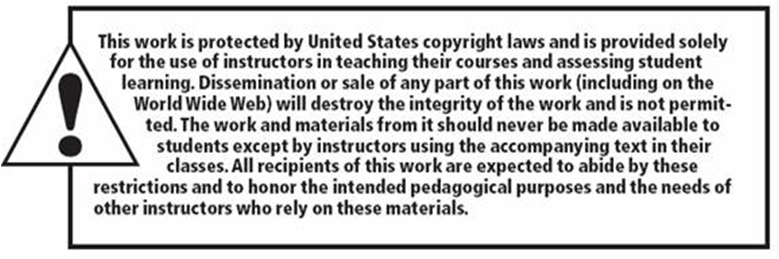